Investigation of U.S. Mineral and Metal Import RelianceComparing U.S. Geological Survey Mineral Commodity Summaries (MCS)  reporting data—to actual rare earth resource imports
Ned Mamula
Geoscientist, Adjunct Scholar 
Center for the Study of Science
Cato Institute
(formerly with U.S. Geological Survey)
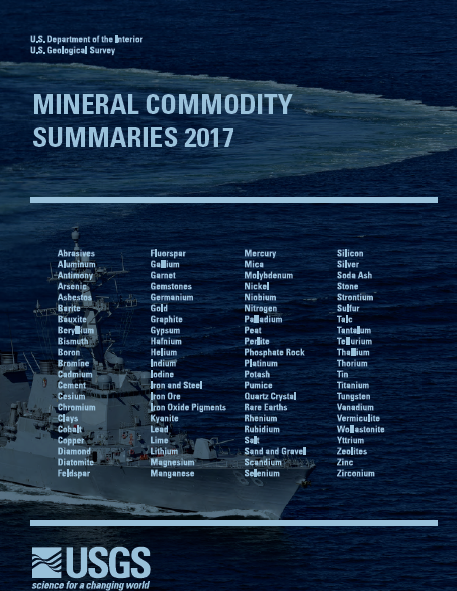 U.S. Mineral Import Dependence—1980 vs 2016 
In 1980 Congress Found Reason to Report on “U.S. Mineral Vulnerability”
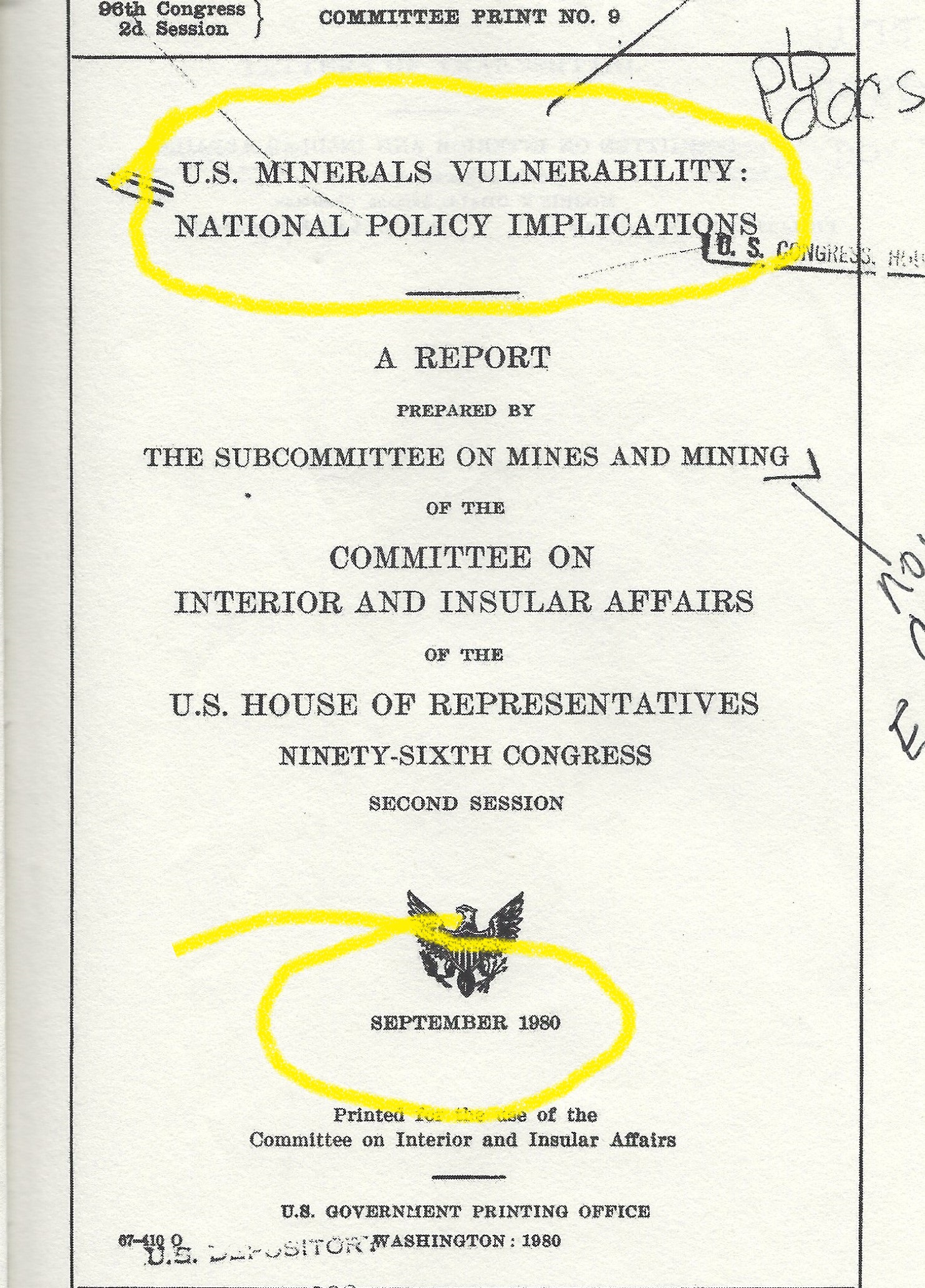 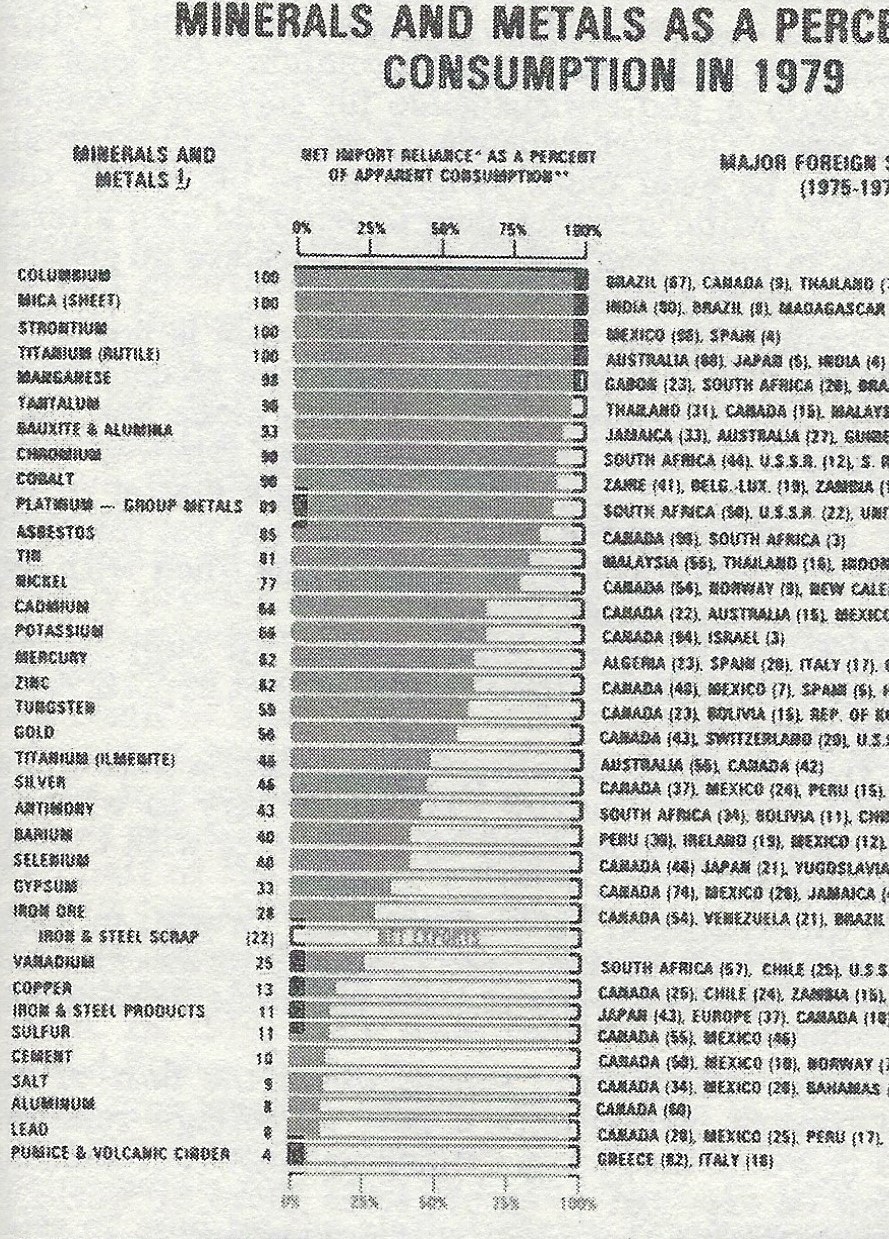 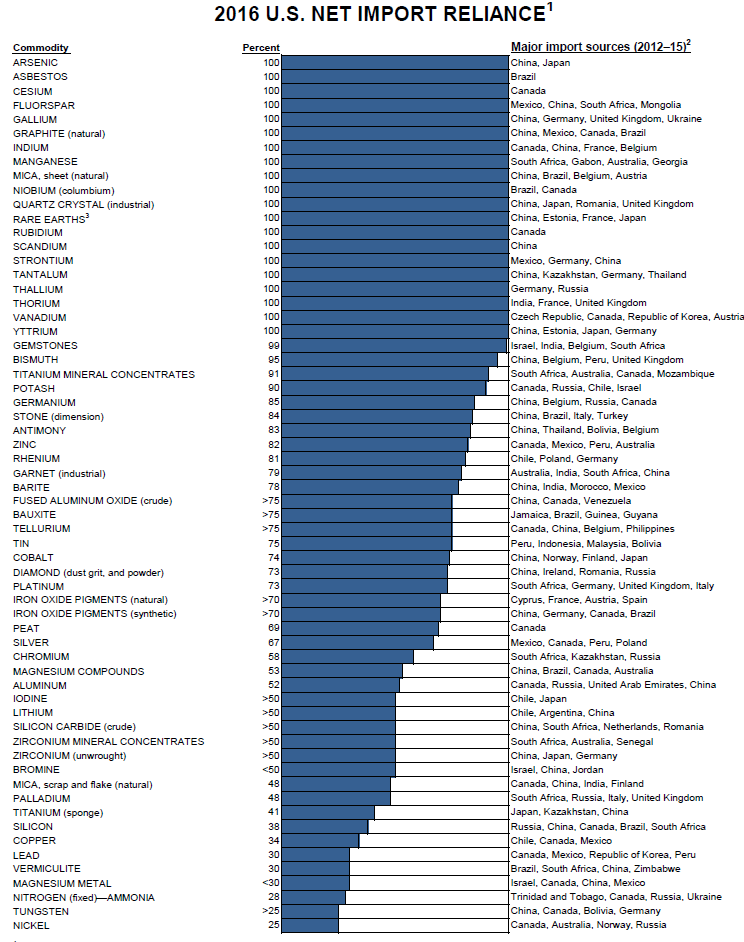 Circa 1980—Miracle of REE Metallurgy Beyond the Horizon

Then:
No major military, industrial, commercial REE applications

NdFeB magnets, personal computers not in common use

NRC and IAEA effectively regulated all Western heavy rare earth resources as “source material” due to the companion element Thorium

Result: regulation essentially “terminated” Western heavy rare earth production

Now:
Relocation of REE metallurgical value-adding technology to China

USGS MCS still reports 16 REE as “Rare Earths”, “Scandium” and “Yttrium”
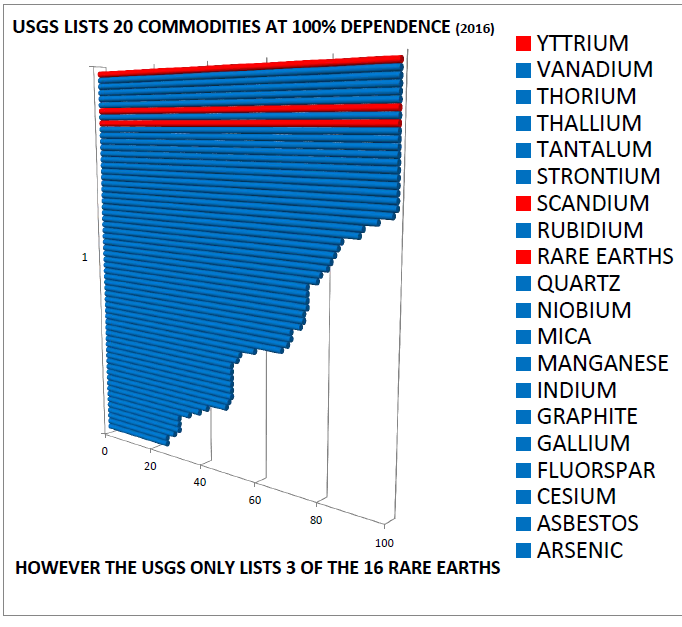 U.S. Import Dependence
reported in 2016 USGS MCS
Mineral Commodity Summaries (MCS)…Mineral Accounting Practices

Includes individual commodities listed as concentrates, oxides, sponge, metals—regardless of quantity imported and later used 

Example: aluminum is listed as bauxite, concentrate, and metal

Mineral use as low as 41,000 kg per year (e.g. Rhenium)—still listed in MCS Import data

USGS lists Scandium, Yttrium and Rare Earths….but…. 

The 14 commercial Lanthanides and rare earth oxides are not listed

If USGS ‘standards’ for listing minerals in MCS were applied to REE oxides and metals—the MCS Import Reliance list would be much larger!
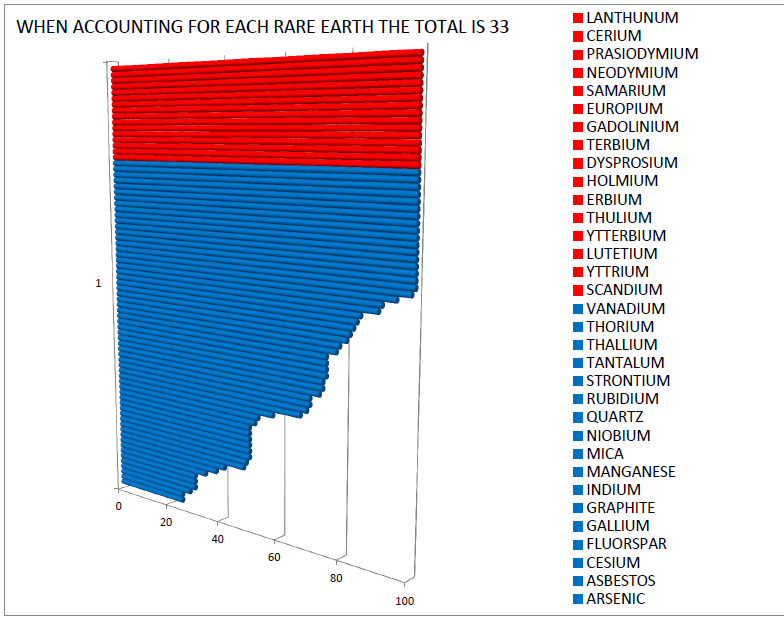 VALUE CHAIN PROBLEM

USGS MCS only lists REE oxides, but not metals or  finished parts

REE oxides by themselves have no significant military or technology application

Even if mined in U.S. these materials would need to pass through China to be converted into something  useful
U.S. REE Oxide Import Reliance at 100 Percent (2016)
REE Oxides Alone Have No Significant Technical or Defense Application 


REE must be converted into metals, alloys, magnets, other products first!

According to CRS, imported metallized REE must be processed in China

China has the only fully integrated value chain in the world

Therefore, measuring REE dependence or developing U.S. rare earth mines is pointless without a corresponding U.S. based supply chain
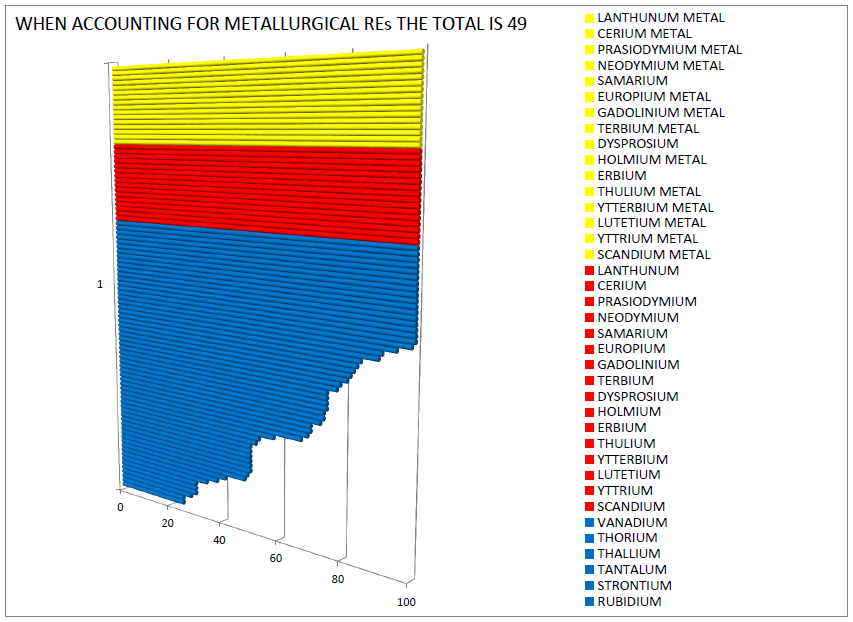 U.S. is 100% reliant on China for all REE

China has world’s only fully integrated REE value chain

Defense, tech, and “green”  industries require RE metals and other post-oxide materials
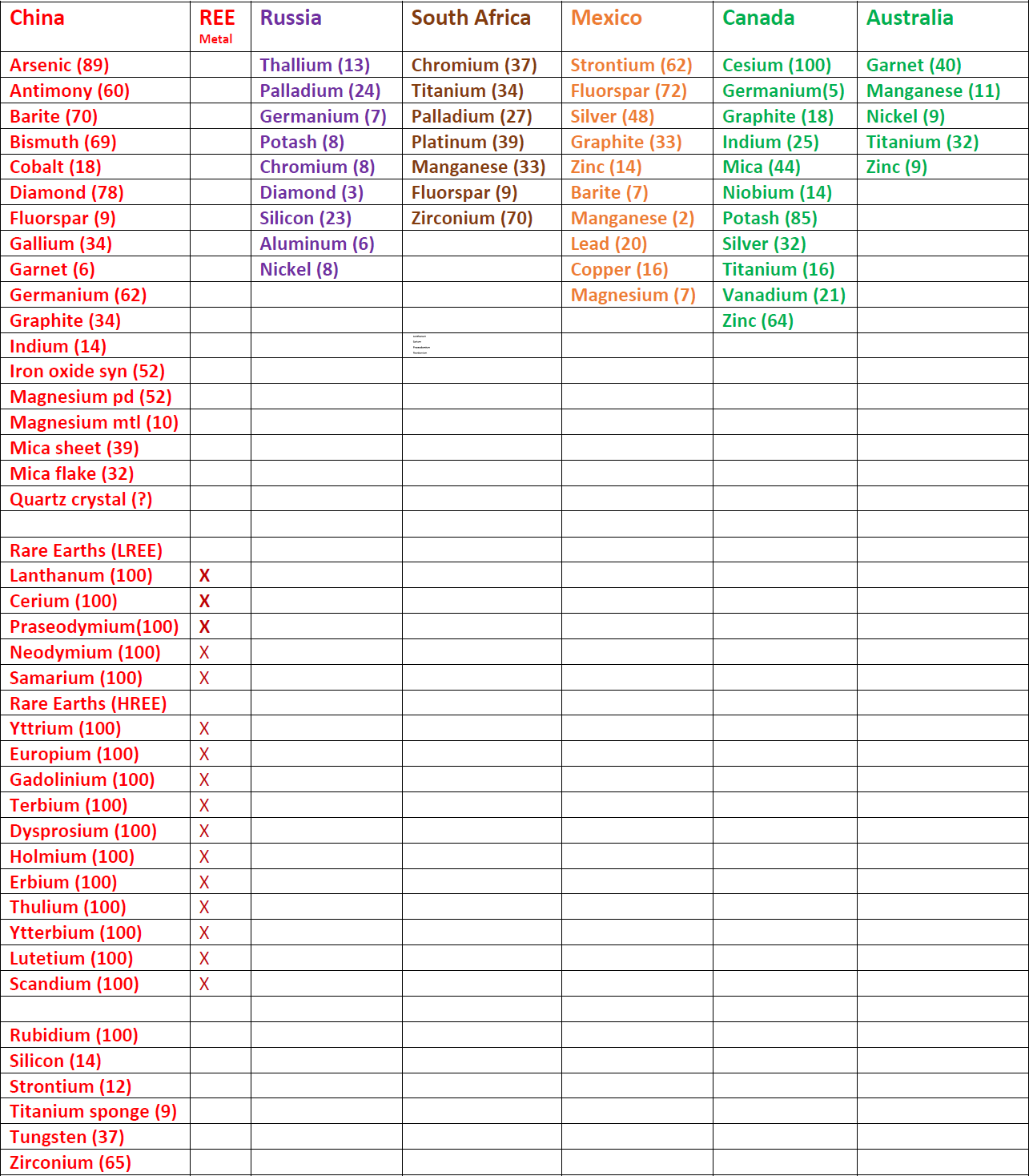 Largest Suppliers of U.S. Mineral Imports (2016)

Six major mining country suppliers
Minerals they provide alphabetical
Percent of U.S. import
REE oxides and metals included 
Relative “import risk” of each country color coded
Data used for “analysis” of mineral imports/graphs
Real analysis not possible with MCS
Largest Suppliers of U.S. Mineral Imports at Greater than 50 Percent (2016)
U.S. Rare Earth Oxide Import Reliance at 100 Percent (2016)
U.S. Rare Earth Oxide & Metal Import Reliance at 100 Percent (2016)
Lanthanum

Cerium

Praseodymium

Neodymium
Rare Earth Oxides
The Geopolitics of U.S. Rare Earth Import Reliance at 100 Percent !
Lanthanum

Cerium 

Praseodymium

Neodymium
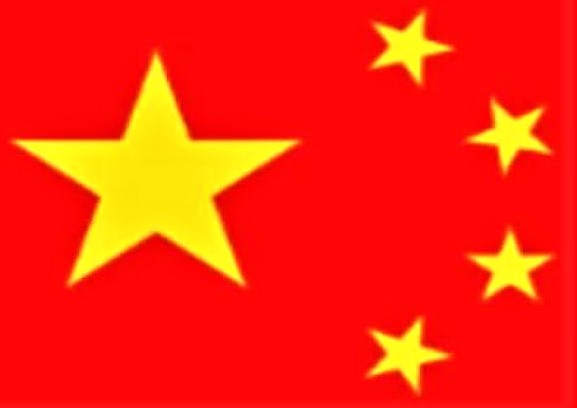 RE Oxide Import Dependence |         RE Metallurgical Import Dependence
Conclusions

“Washington…we have a problem” 

Chinese monopoly on world’s REE oxides and metals

REE “reporting” problem dates back to 1980…not good for policy! 

Mineral import dependence/vulnerability grows each year

 Current administration must act now!
Contact Information
Ned Mamula 
Geoscientist, Adjunct Scholar
Center for Study of Science
Cato Institute
middleburg@mindspring.com
540-454-3057